MEIC Electron Polarization
Fanglei Lin

MEIC Collaboration Meeting, October 6, 2015
Outline
MEIC electron complex: Polarized CEBAF + electron collider ring

MEIC electron polarization design
Overview of strategies
Universal spin rotator
Polarization configuration
Estimation and simulation of polarization
Polarization measurement
Continuous injection

Conclusions & Outlook
2
CEBAF - Full Energy Injector
CEBAF fixed target program
5-pass recirculating SRF linac
Exciting science program beyond 2025
Can be operated concurrently with the MEIC
e- collider ring
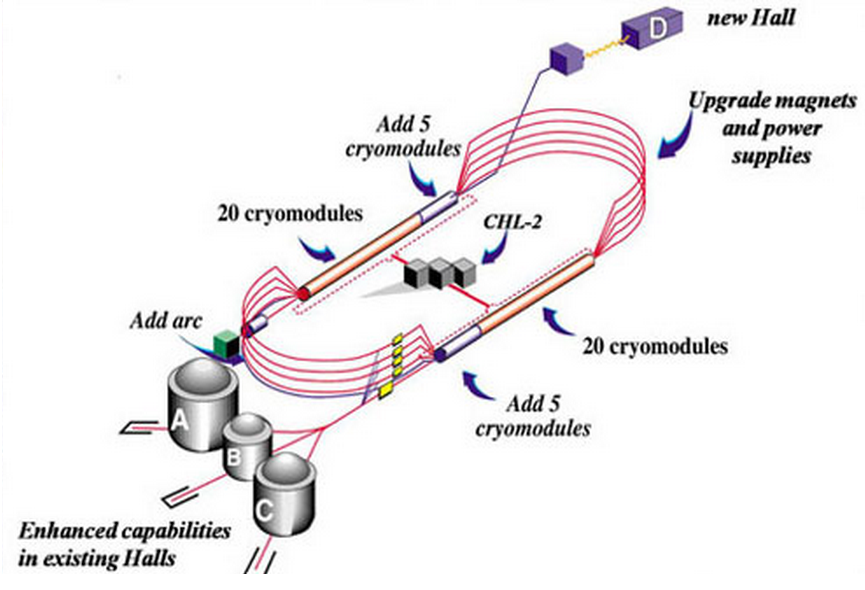 Wien Filters and solenoids provide vertically polarized electron beam to the MEIC.
CEBAF will provide for MEIC
Up to 12 GeV electron beam
High repetition rate (up to 1497 MHz)
High polarization (>85%)
Good beam quality
Complete Electron Collider
Electron collider ring geometry (circumference of 2154.28 m)
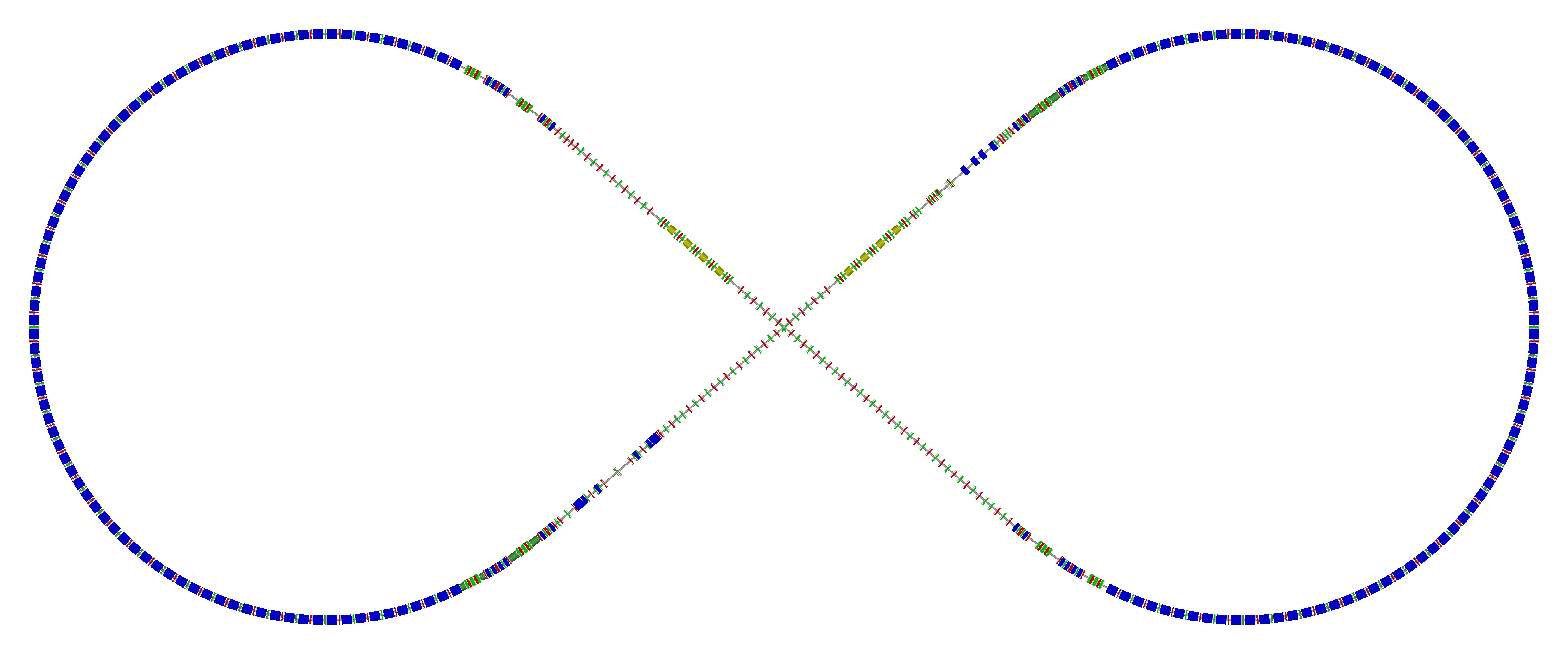 Spin rotator
Spin rotator
CCB
Tune trombone & Straight FODOs
R=155m
e-
81.7
Arc, 261.7
Future 2nd IP
Forward e- detection
RF
RF
CEBAF
Spin rotator
Electron polarization requirements
Electron polarization of 70% or above
Longitudinal electron polarization at IP(s)
Spin flipping
Spin rotator
IP
Overview of e− Polarization Strategies
Highly vertically polarized electron beams are injected from CEBAF
avoid spin decoherence, simplify spin transport from CEBAF to MEIC, alleviate the detector background
Polarization is designed to be vertical in the MEIC arc to avoid spin diffusion and longitudinal at collision points using spin rotators 
Universal spin rotator (fixed orbit) rotates the electron polarization from 3 to 12GeV 
Desired spin flipping is implemented by changing the source polarization
Polarization configuration with figure-8 geometry removes electron spin tune energy dependence
Significantly suppress the synchrotron sideband resonance
Continuous injection of electron bunch trains from the CEBAF is considered to 
preserve and/or replenish the electron polarization, especially at higher energies
Spin matching in some key regions is considered to further improve polarization lifetime
Compton polarimeter is considered to measure the electron polarization 
Two long opposite polarized bunch trains (instead of alternate polarization between bunches) simplify the Compton polarimetry
…
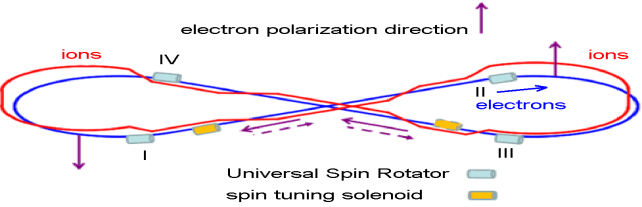 bunch train & polarization pattern (in arcs)
2.1 ns 
476 MHz
Empty buckets
Empty buckets
…
…
…
Polarization (Down)
Polarization (Up)
5
Universal Spin Rotator (USR)
Schematic drawing of USR
Solenoid decoupling & Lattice function
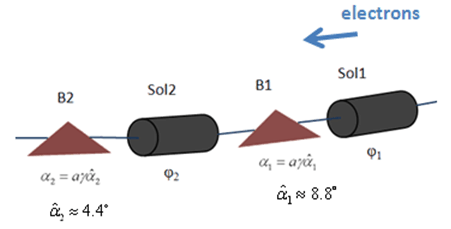 Arc
IP
P. Chevtsov et al., Jlab-TN-10-026
Parameters of USR for MEIC
2nd Sol. + Dec. Quads
1st Sol. + Dec. Quads
Dipole  Set
Dipole set
Quad. Decoupling Insert
Half 
Solenoid
Half 
Solenoid
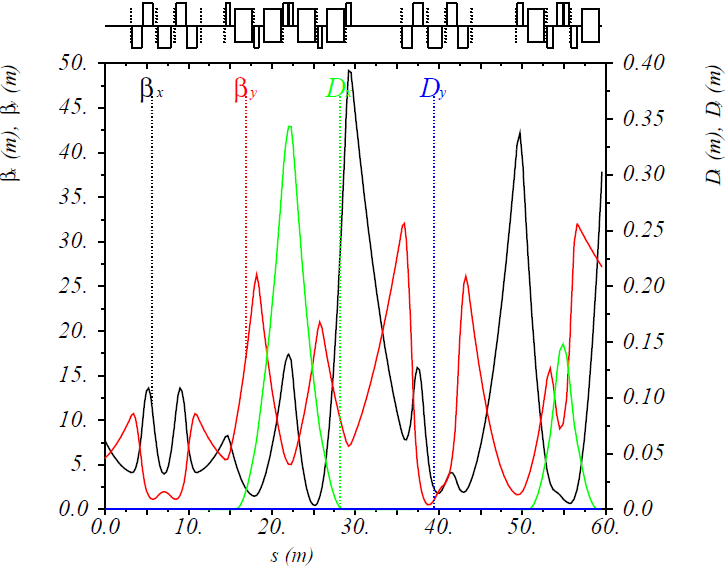 6
Mid-cycle 1, inject the 1st of every 7 buckets in the ring
e- Inj. from CEBAF to Electron Ring
Bunch train, up polarization
Bunch train, down polarization
220 bunches, 3.233µs
 (Iave= 0.9mA @6GeV CEBAF)
Electron injection bunch pattern @6 GeV (as an example) from CEBAF with 
fring/ fcebaf = 476.3MHz/1497MHz = 7/22
Two polarization states injection
Existing CEBAF source gun
Waiting for damping 12-700ms
14.69 ns,  68.05 MHz (7 ring buckets)
2ns,  476.3 MHz(ring freq.)
13 pC bunch
……
……
Waiting for 72.07µs
3416*10.5turns/476.3MHz=75.3s
12-700ms, ~2× e-ring damping time at different energy
We should not expect polarization loss in the transfer line.
Polarization Configuration
Unchanged polarization in two arcs by having opposite solenoid field directions in two spin rotators in the same long straight section 
figure-8 removes spin tune energy dependence
e-
Magnetic field
Polarization
FOSP: First Order Spin Perturbation from non-zero δ in the solenoid through G matrix.
Spin Rotator
IP
S-T: Sokolov-Ternov self-Polarization effect
Polarization orientation
Solenoid field
Solenoid field
IP
Arc
Arc
S-T
FOSP
8
Electron Polarization
Spin-orbit coupling function
9
Spin Tune Scan
SLICK/SLICKTRACK allows one to insert a zero length spin tuning magnet to move the spin tune away from zero. Such magnet in the code only rotates the spin, leaving the orbit intact.
Longitudinal field spin tuning solenoid in one straight where the polarization is longitudinal
Only moves the spin tune away from zero 
Does not change the spin direction
Breaks the current spin matching condition in the straight
e-
Magnetic field
Polarization
Spin tuning solenoid
Spin Rotator
IP
10
Spin Tune Scan @ 5 GeV
Quadrupole vertical misalignment with a rms value of 0.2mm and dipole role with a rms value of 0.2 mrad. The orbit is corrected with correctors around the ring.
First order spin resonance occurs when                                                                

500 electrons in the Monte-Carlo simulation
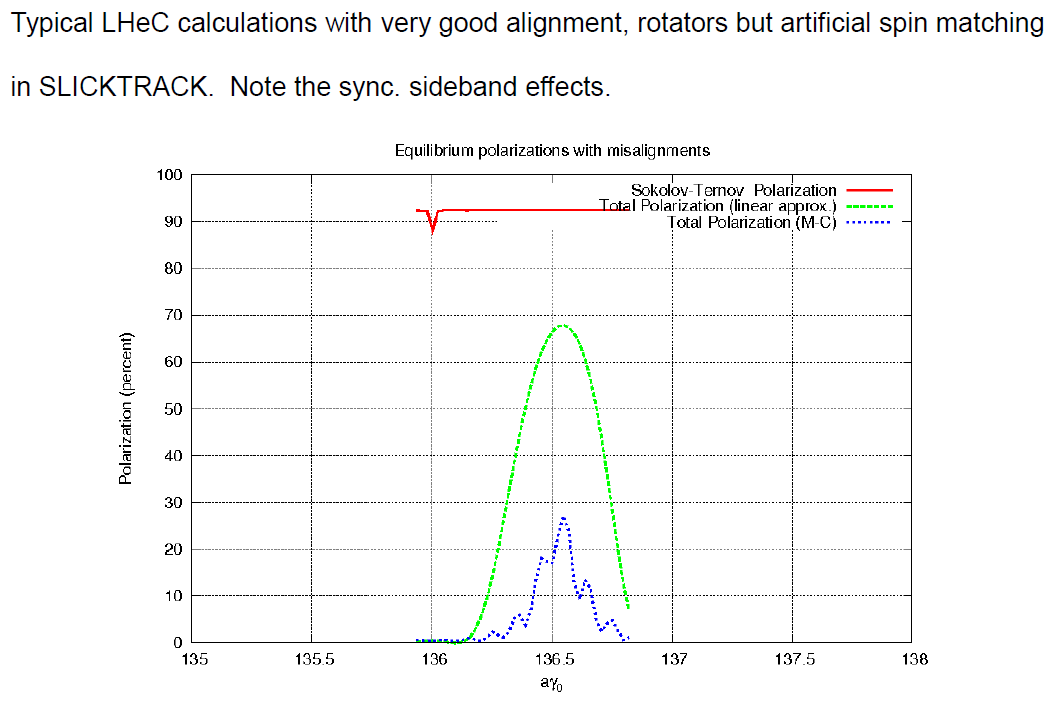 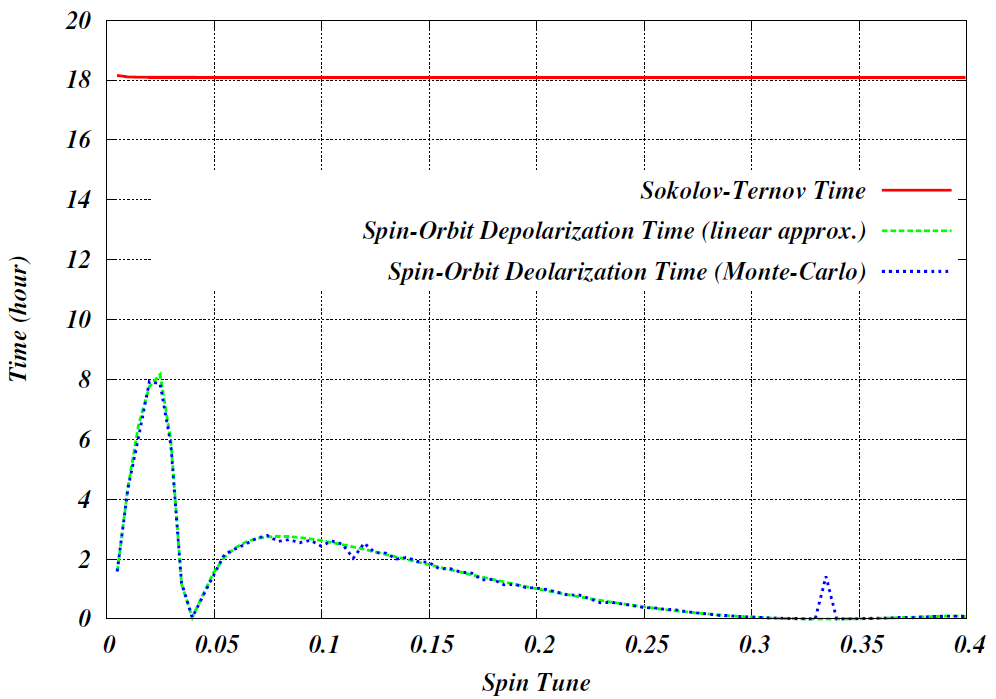 Optimum Spin Tune 0.0267
Nasty, nasty sidebands !
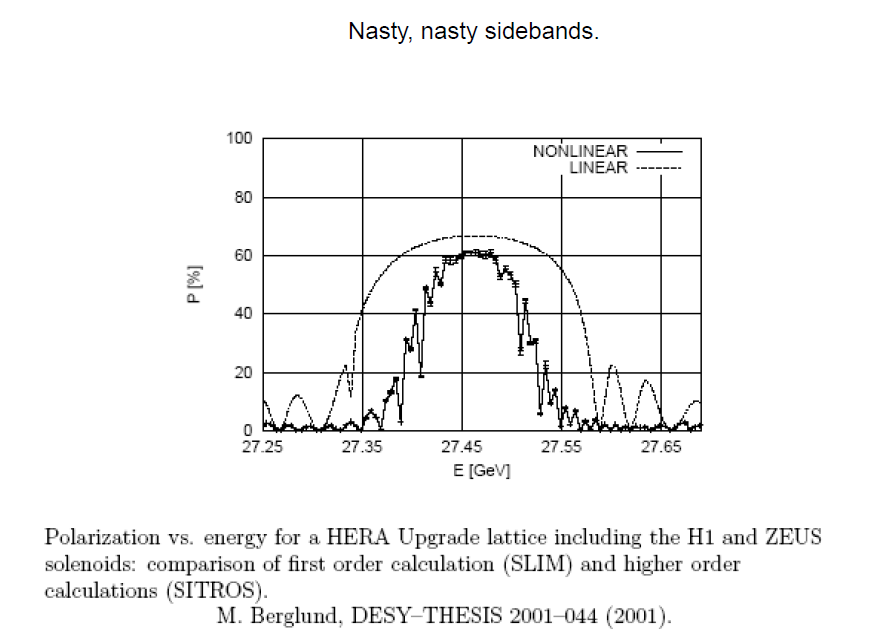 Figure-8 MEIC collider ring has no synchrotron sideband resonances !
11
Solenoid Strength
Spin tuning solenoid strengths in spin tune scans
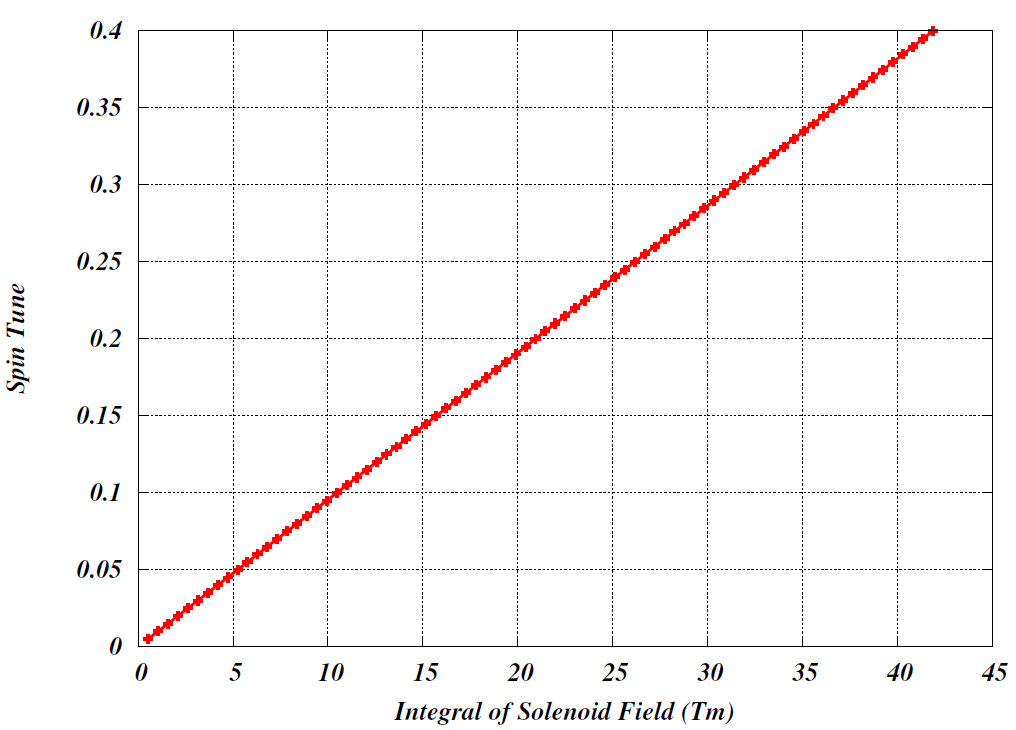 Optimum Spin Tune 0.0267
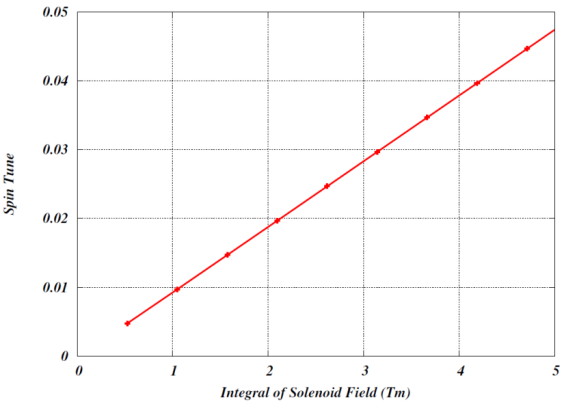 For the optimum spin tune of 0.0267 where the polarization lifetime reaches 8 hours, the required integral of spin tuning solenoid field is ~3 Tm.
The stronger the solenoid field is, the larger the spin tune is. But the strong solenoid field breaks the spin matching badly and leaves a short polarization lifetime.
12
Polarization Measurement & Calibration
Laser + Fabry Perot cavity
Photon 
calorimeter
Low-Q2 tagger for 
low-energy electrons
c
Low-Q2 tagger for high-energy electrons
Electron
tracking detector
e- beam
Compton polarimetry
same polarization at laser as at IP due to zero net bend







Spin dancing (using spin rotators):
Experimentally optimize (calibrate) 
     longitudinal polarization at IP
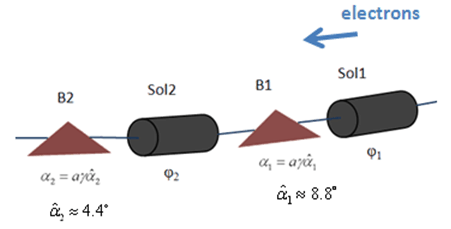 Arc
IP
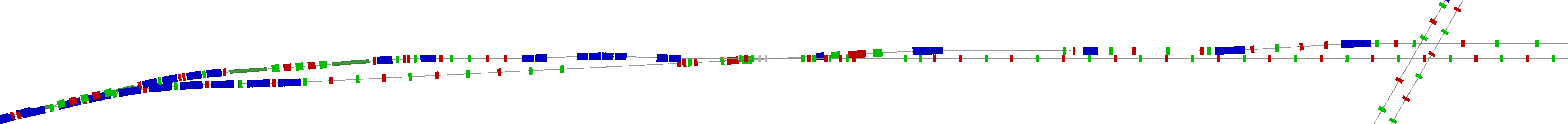 IP
forward ion 
detection
ions
forward e- 
detection
Courtesy of Alexandre Camsonne
Schematic drawing of USR
e- spin rotator
e-
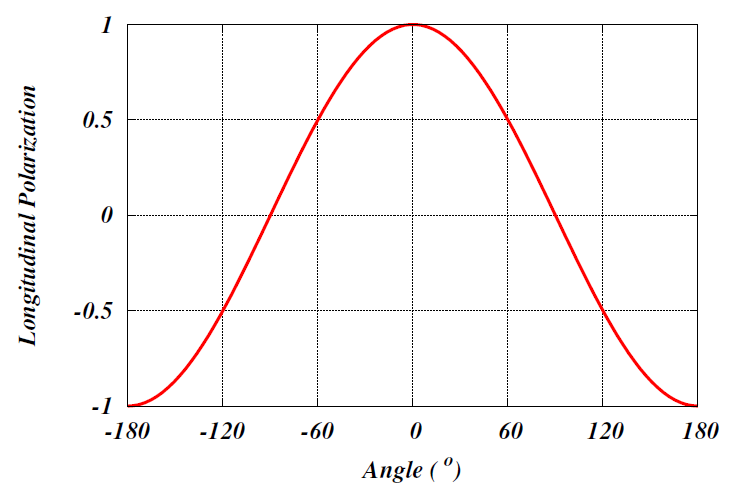 final focusing 
elements
Illustration of spin rotation by a USR
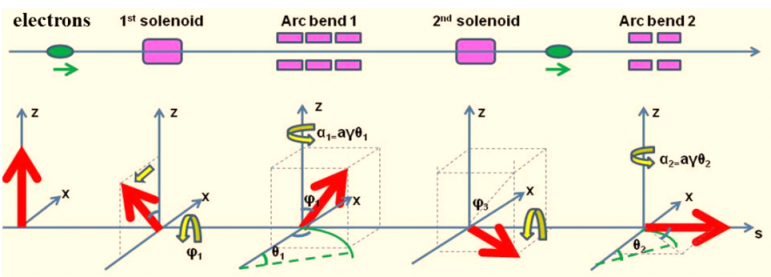 v-step and50 mrad crossing
13
Optimization of Average Polarization
Injection pattern on polarization
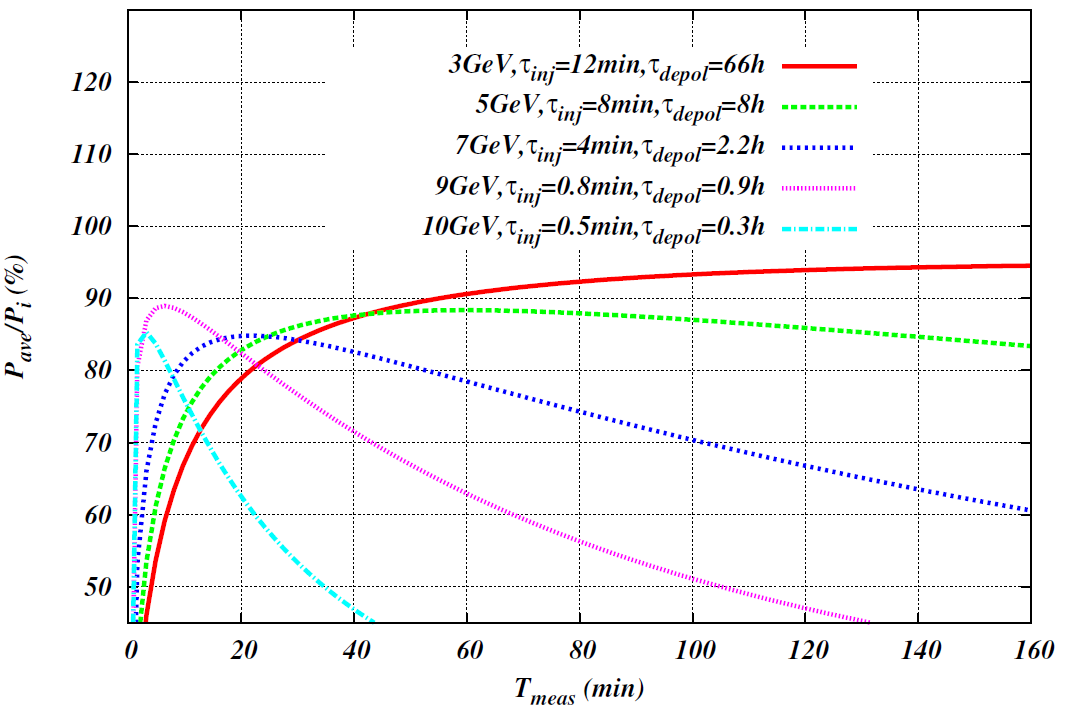 : Initial polarization
: Injection time
Relative Polarization (%)
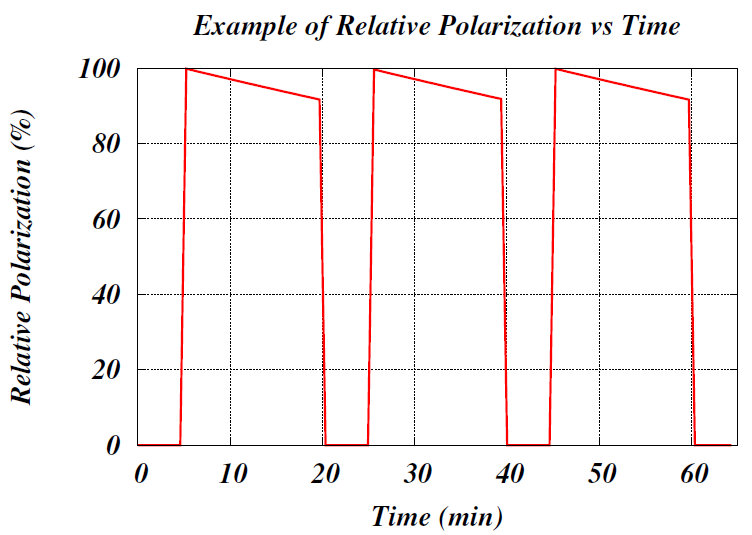 : Measurement time
: Depolarization time
Time (arbitrary scale)
Averaged Pol.
14
Continuous Injection
Continuous injection (or top-off injection or trickle injection) has been applied in many modern electron storage ring light sources to maintain a constant beam current, and colliders (such as PEP-II, SuperB) to gain the average luminosity
Average luminosity is always near the peak luminosity
The collider looks like a “DC” accelerator allowing an improved operational consistency


MEIC may also consider the continuous injection of the electron beams to 
Obtain a high average luminosity
Reach a high equilibrium polarization




Note that 
If the beam lifetime is shorter than the polarization lifetime, continuous injection maintains the beam current and improves the polarization as well
If the beam lifetime is longer than the polarization lifetime, beam lifetime has to been shorten (collimation, scraping, or reduce the dynamic aperture)
From John T. Seeman, SLAC-PUB-5933, Sep. 1992
Lost or Extracted
P0 (>Pt)
Pt
15
Equilibrium Polarization w Cont. Injection
Polarization w/ continuous injection

Equilibrium polarization












A relatively low average injected beam current of tens-of-nA level can maintain a high equilibrium polarization in the whole energy range.
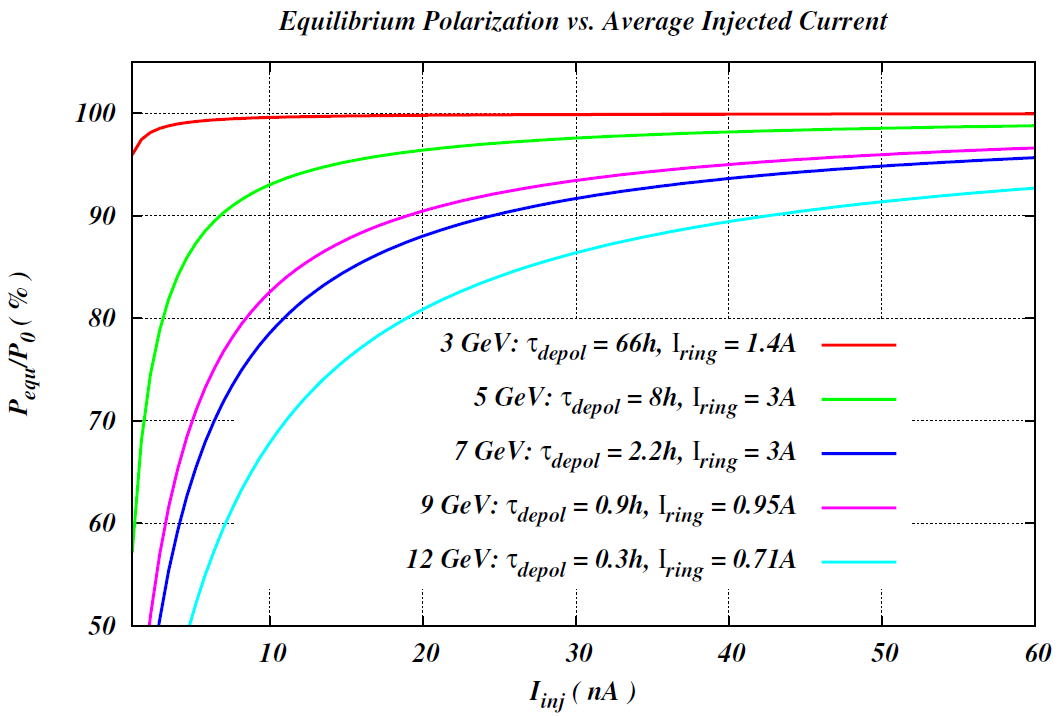 16
Conclusion and Outlook
Electron polarization schemes have been developed 
Comprehensive polarization strategies
Polarized CEBAF + figure-8 shape ring + universal spin rotator + polarization configuration (+ continuous injection) + Polarization measurement
Spin tune scan based on Mote Carlo simulation shows figure-8 shape MEIC collider ring has no synchrotron sideband resonances !
Outlook
Scheme or technique optimization
Spin matching through the optics to improve polarization lifetime, especially at high energies
Spin tracking using ZGOUBI and PTC for benchmarking

Acknowledgements
A. Camsonne, D. Gaskell, Y.S. Derbenev, V.S. Morozov, P. Nadel-Turonski, Y. Zhang, – JLab
D. P. Barber – DESY/Liverpool/Cockcroft
17
Thank you for your attention !
18
Back Up
19
SLIM Algorithm
Describe the coupling of spin variable to the orbit motion and is the target of “spin matching” by adjusting the optics to make some crucial region spin transparent
---20---
F. Lin
SLIM Algorithm (cont.)
---21---
F. Lin
Injection Time
Perform injection every 15.4 minutes. Continuous  injection time:
Initial injection time (to fill up the ring to the desired currents):
22
Orbit Diffusion
Vertical field spin tuning dipole
Longitudinal field spin tuning solenoid
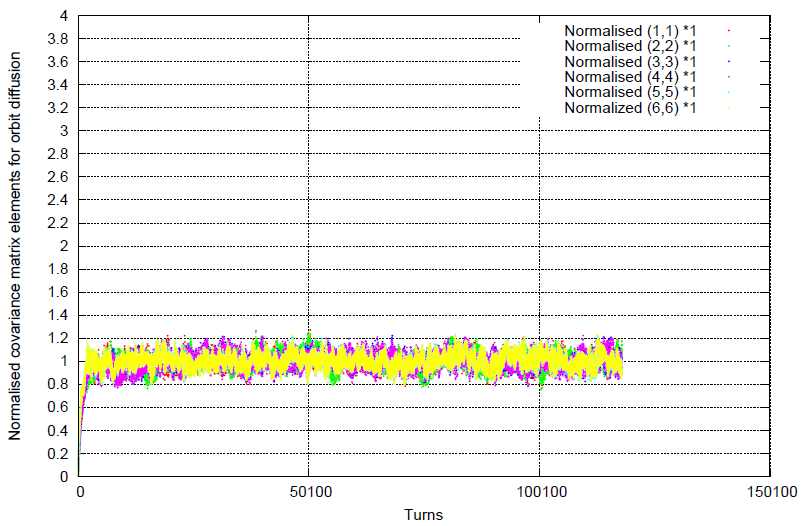 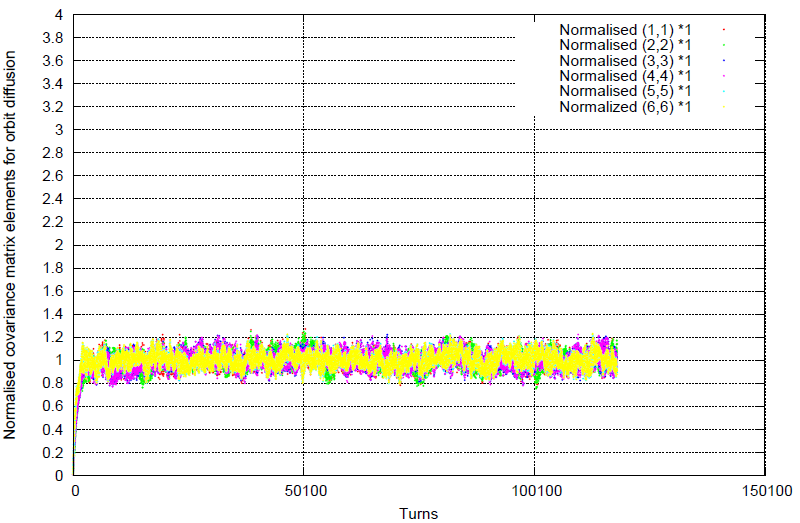 500 particles
23
Spin Diffusion
Vertical field spin tuning dipole
Longitudinal field spin tuning solenoid
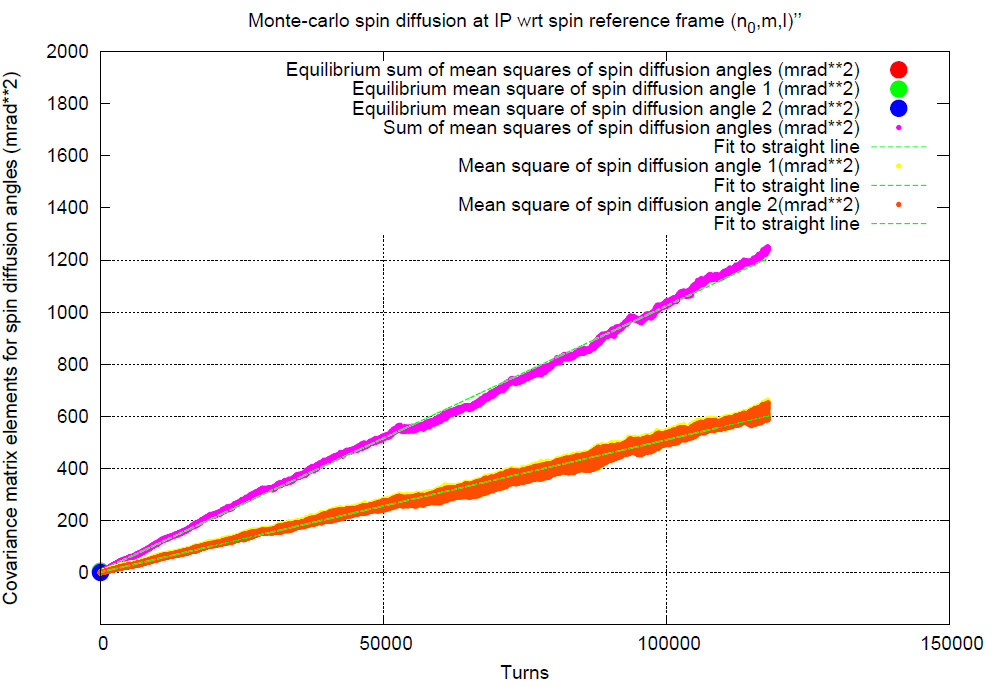 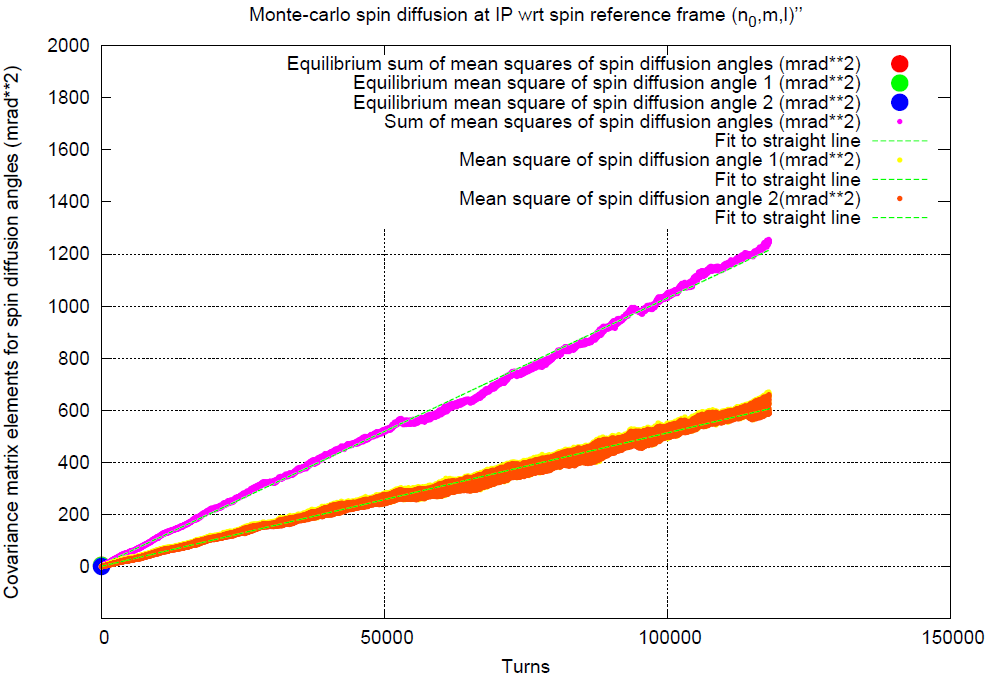 500 particles
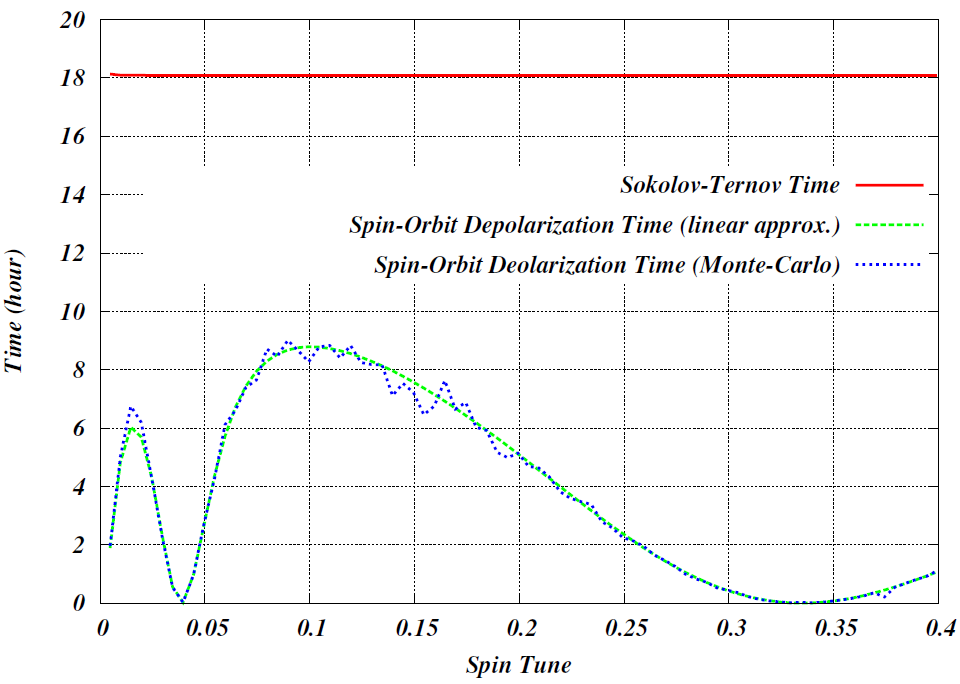 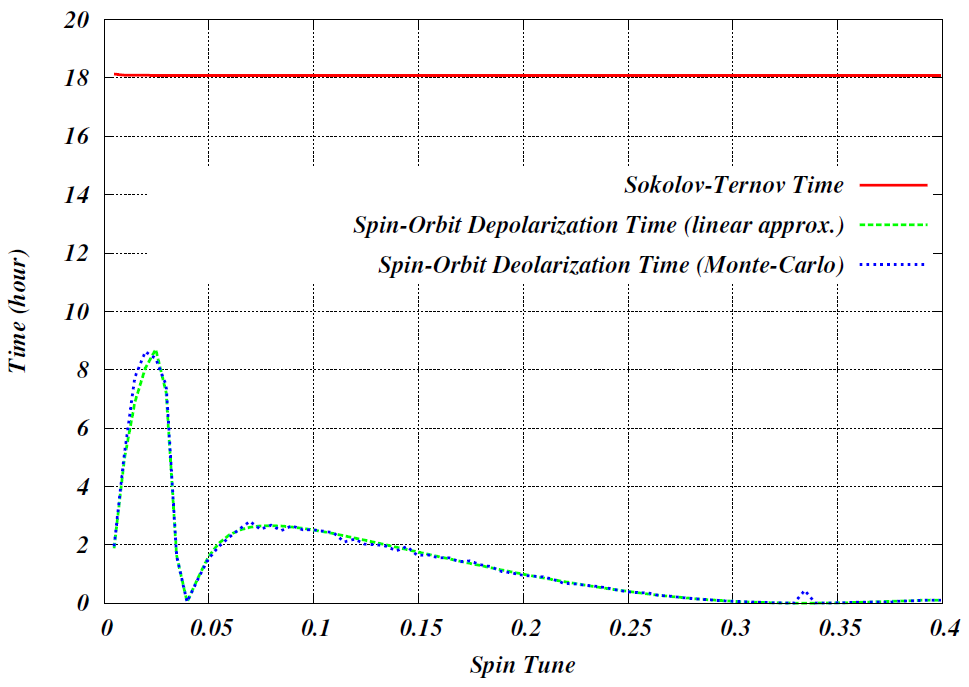 24